Узор солнца
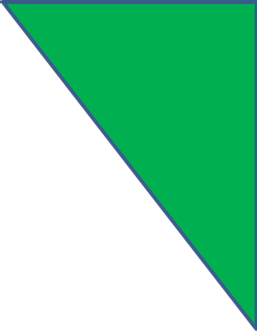 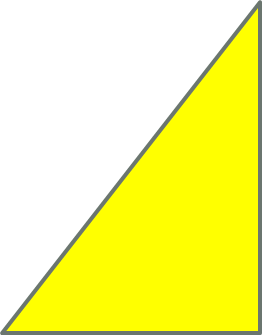 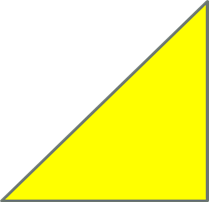 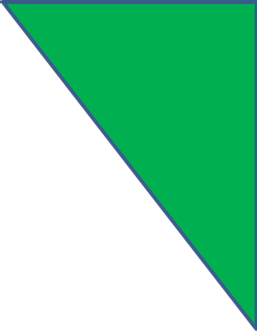 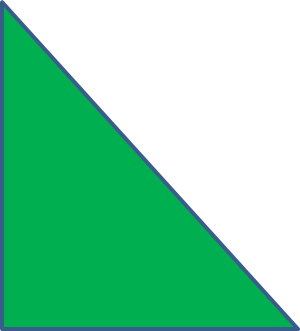 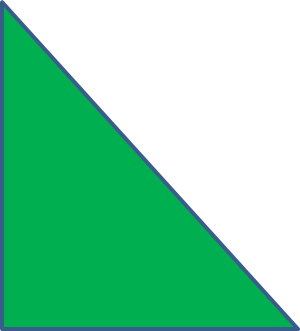 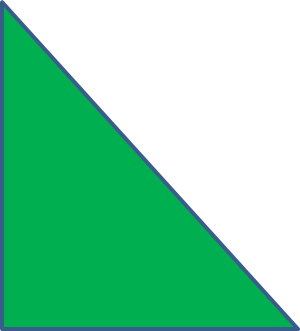